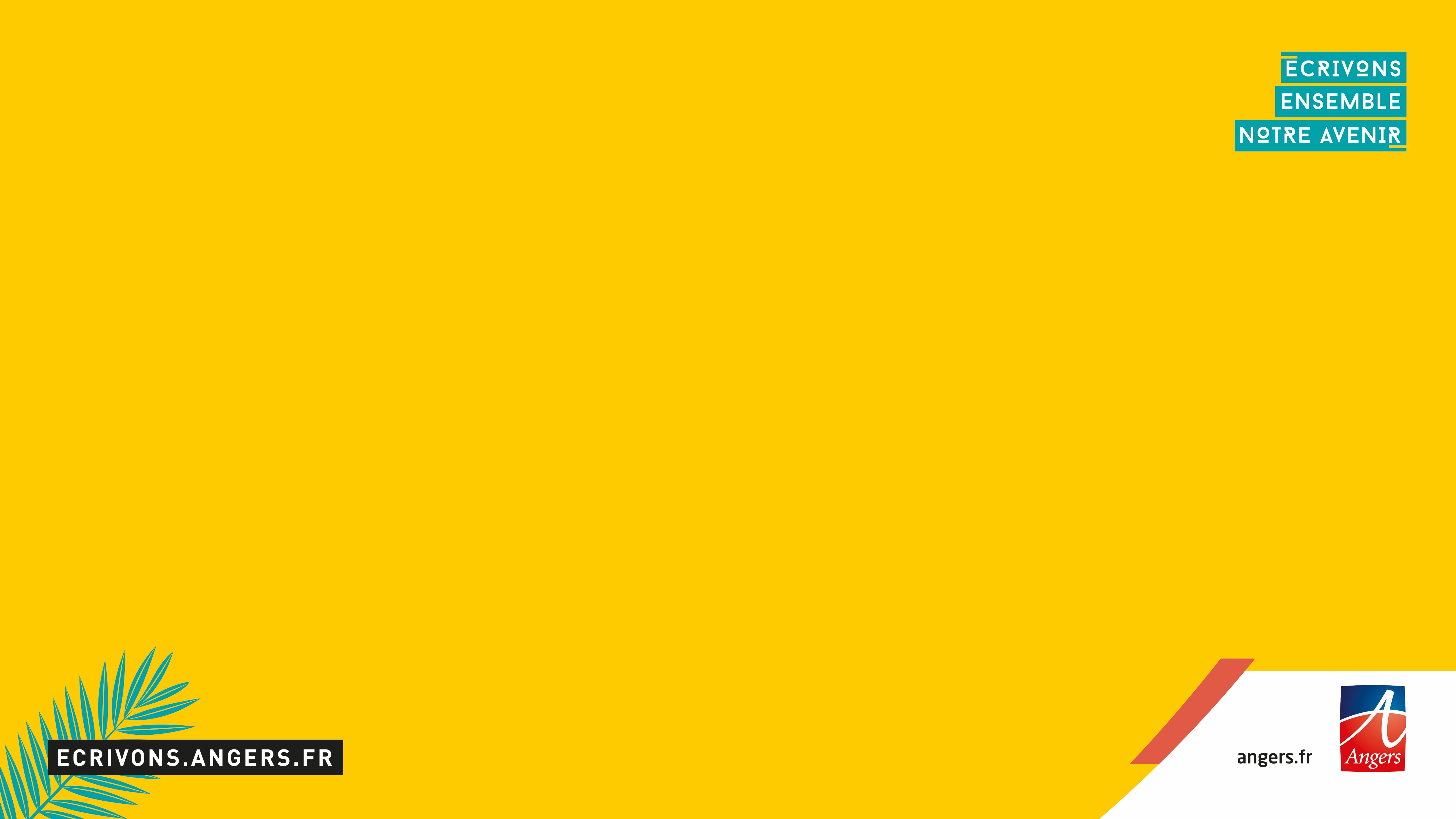 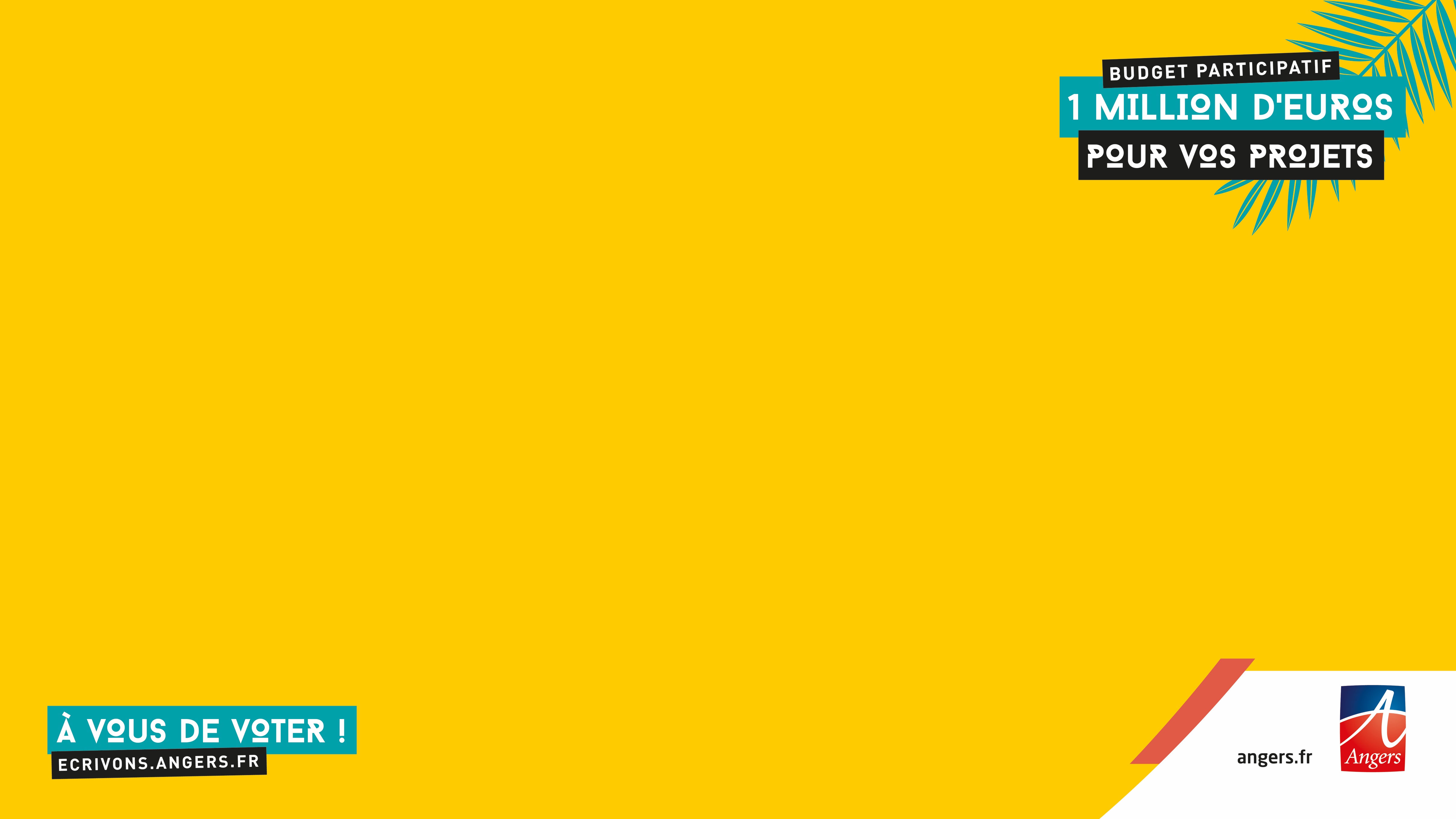 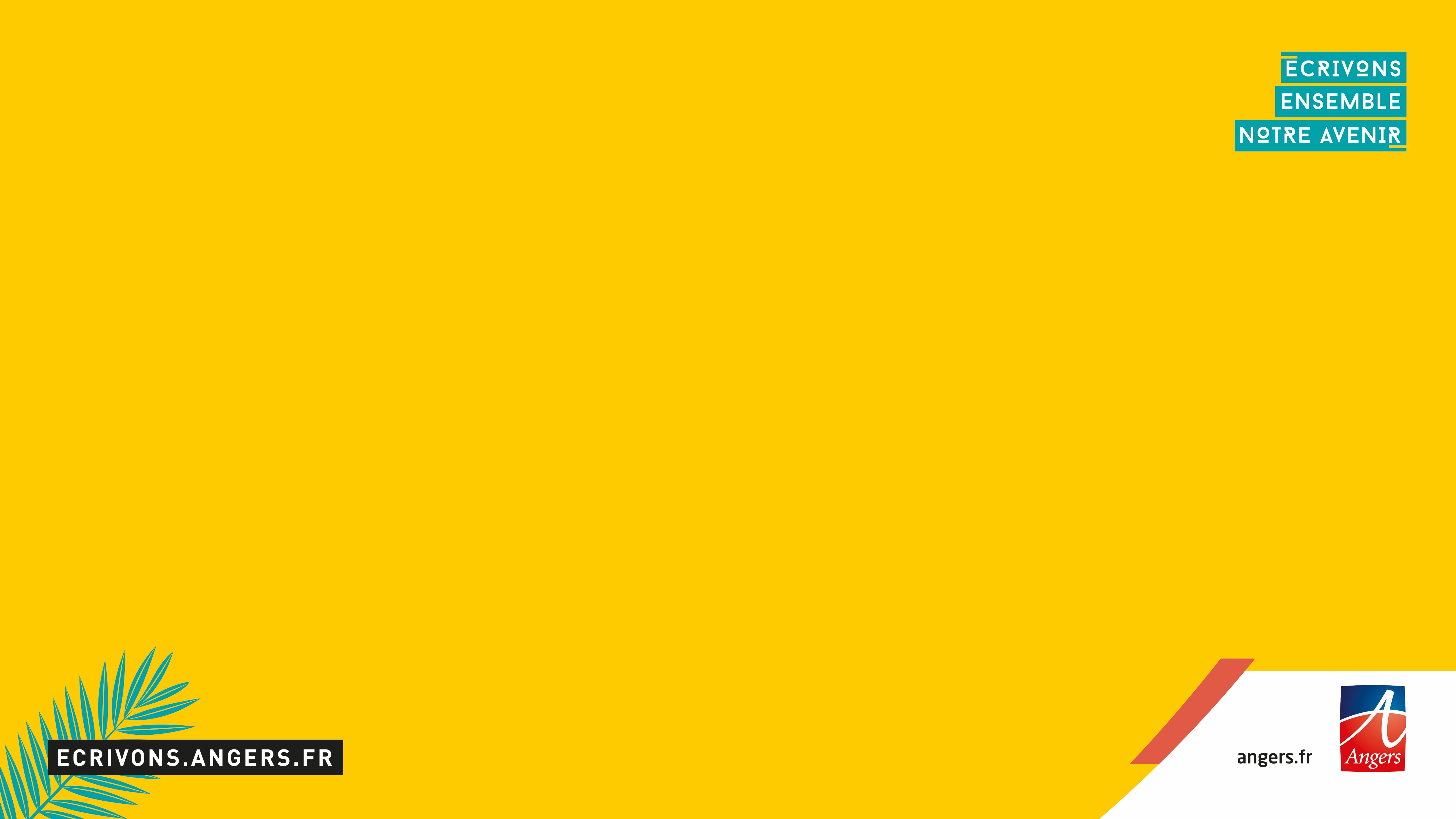 TITRE 1
texte
texte
texte
texte
texte
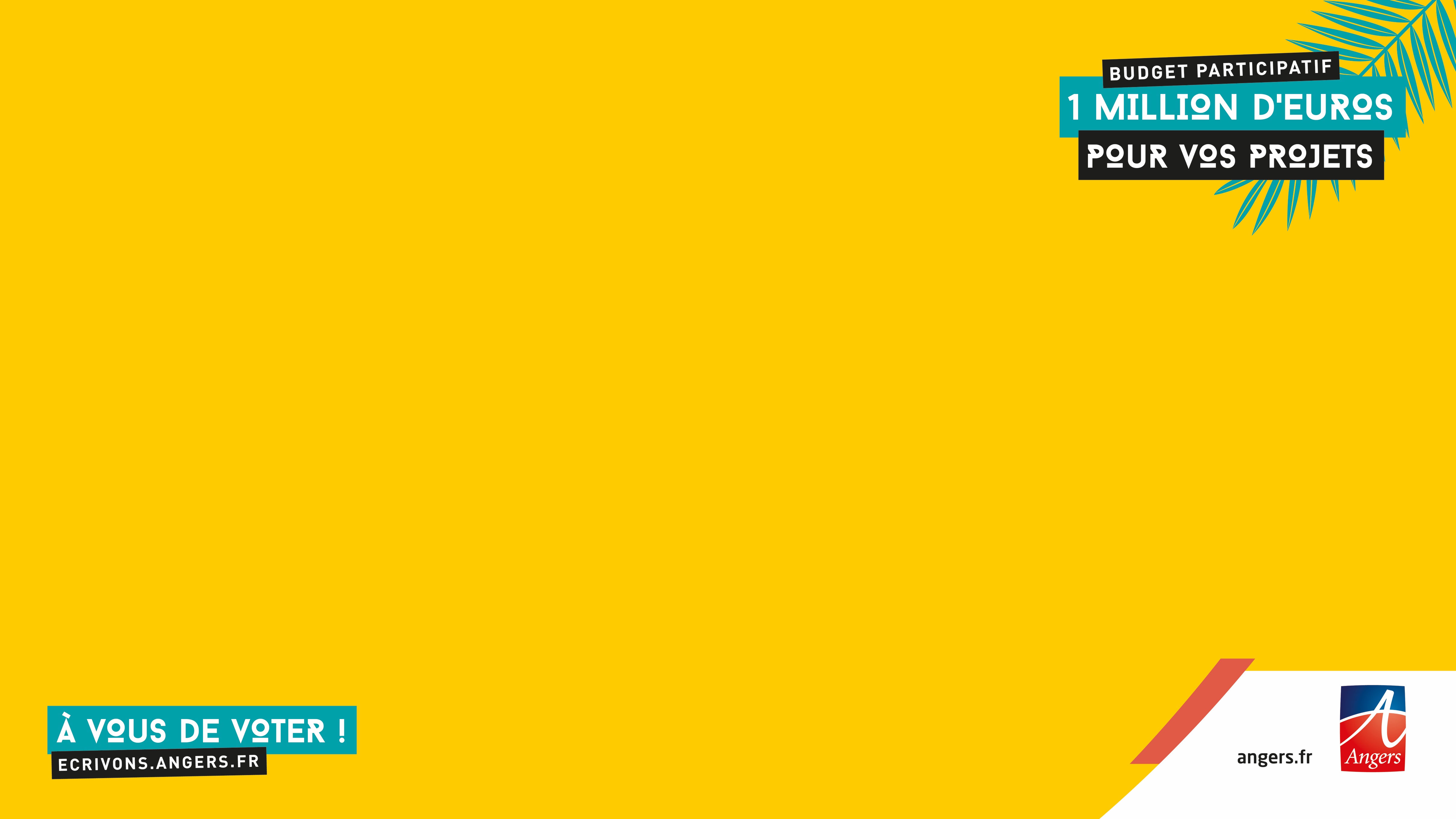 TITRE 2
texte
texte
texte
texte
texte